RETAINING, GROWING & TRAINING CALIFORNIA’S NEXT GENERATION of MANUFACTURING
Pamela KanPresident, Bishop-Wisecarver – Pittsburg, CA
Future of Work Commission -- December 12, 2019
ABOUT BISHOP-WISECARVER
Seven Decades of California Success
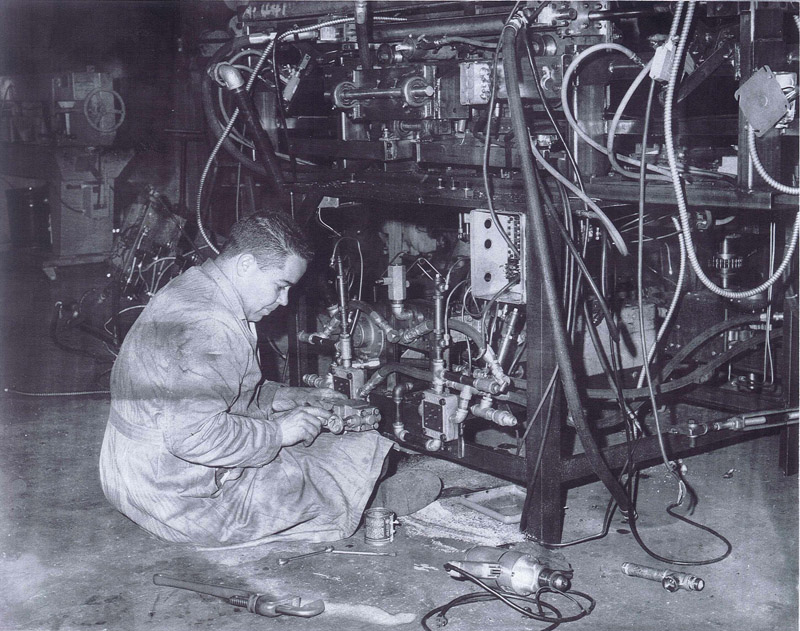 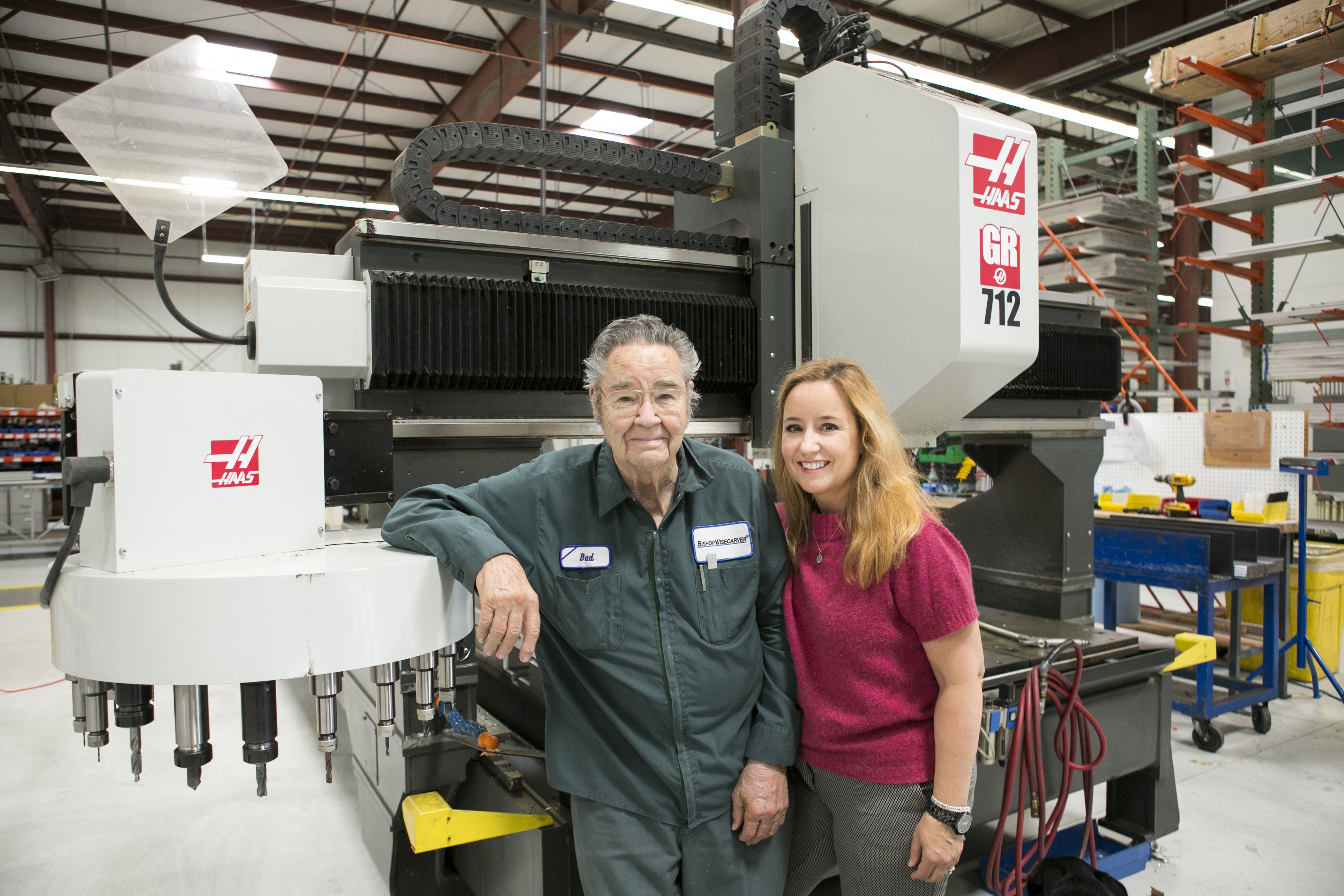 1960s
2010s
1/8/2020
Training takes time
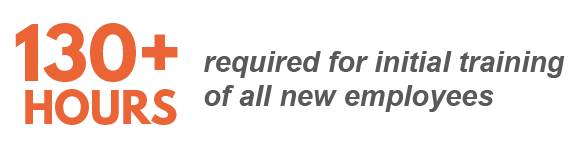 Junior College & Community Colleges
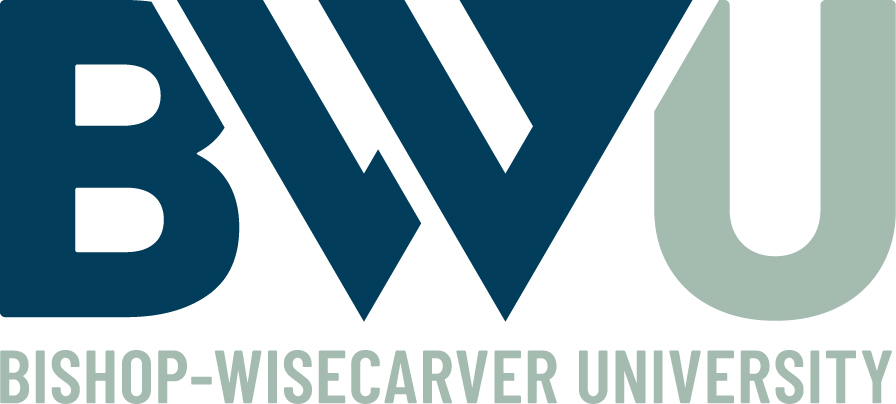 Internal Company Training Program
Industry Specific, Often Requires Travel
1/8/2020
Training up
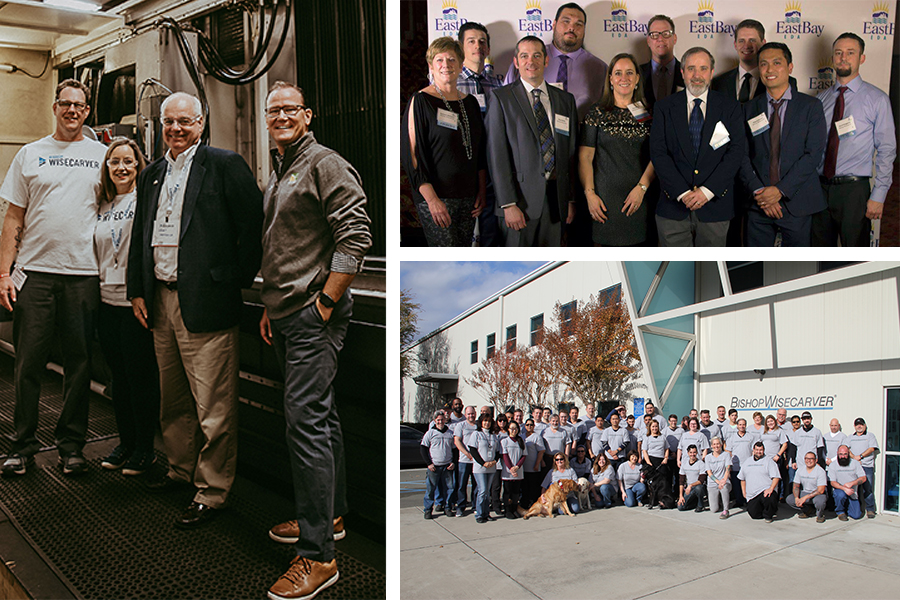 1/8/2020
State of manufacturing
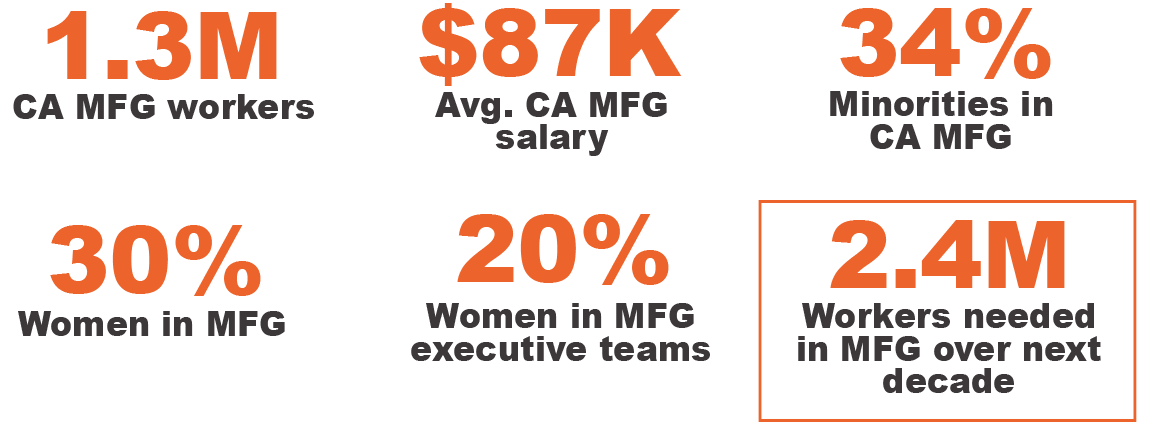 1/8/2020
Mfg Opportunities are for Everyone
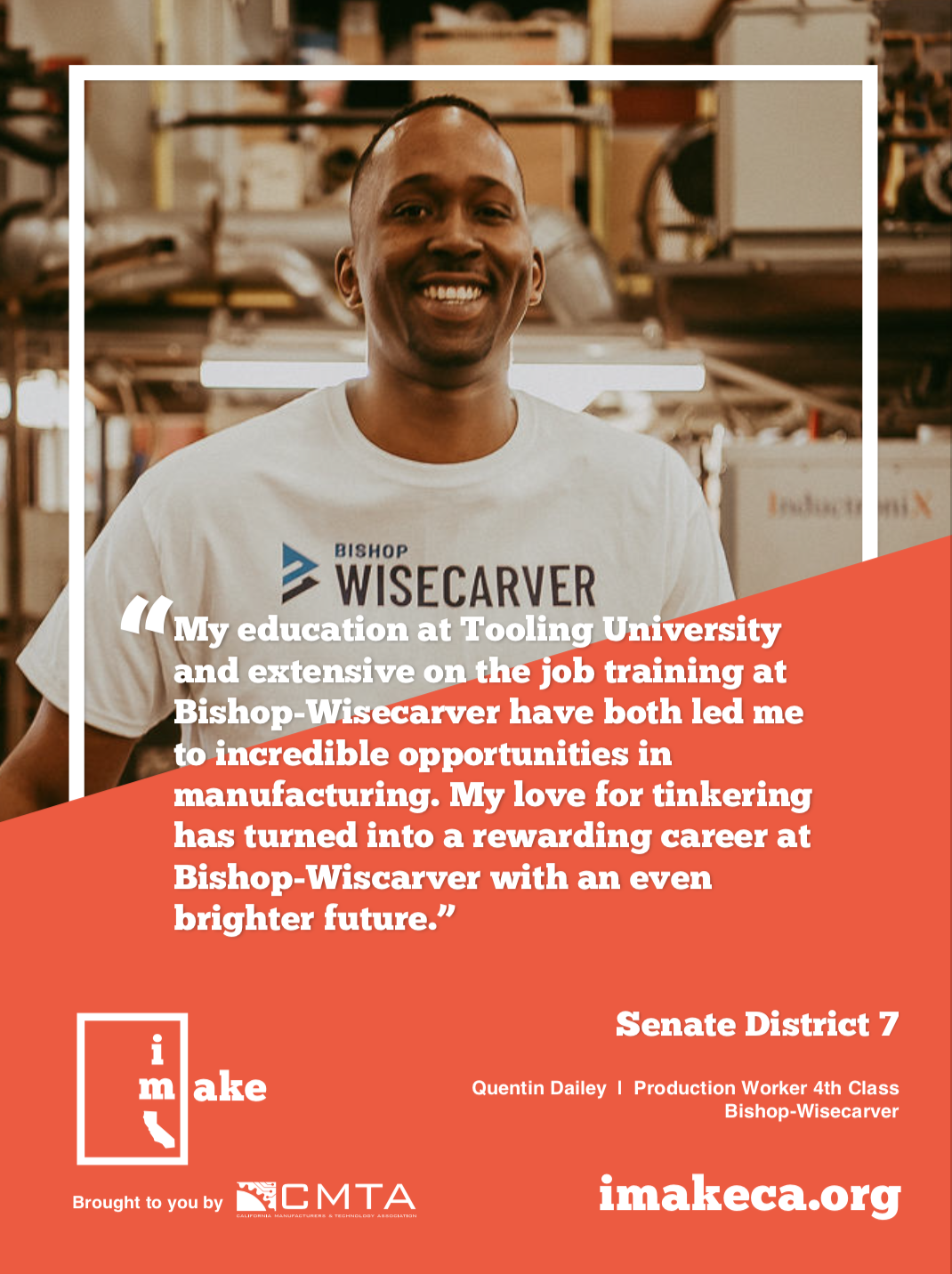 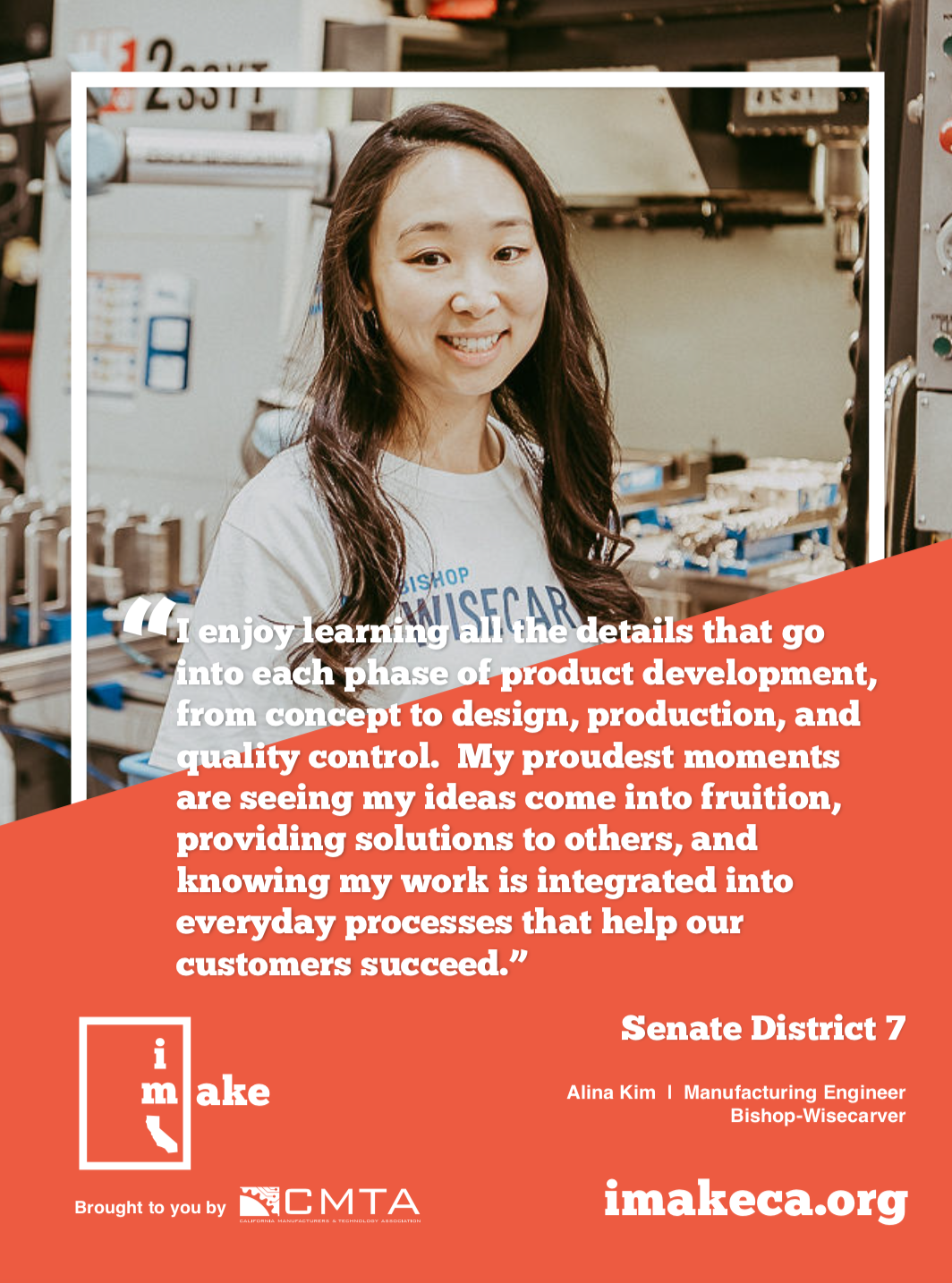 1/8/2020
Capitalize on Opportunities for Women and Others in Manufacturing
Subsidize and increase models like BW’s in-house training and connections with high schools and community colleges.
Increase STEM Education. 

Increase existing employment training funds by raising caps on Employment Training Panel grants for manufacturing. 
Leverage events and manufacturing champions like MFG Day and Women in Manufacturing to mentor and promote manufacturing.
1/8/2020
CAlifornia Has Other Operational Challenges
Work-life Balance
Need 40-hour workweek option for all employees.
Regulatory Consistency and Competitiveness 
Difficult to make long term investment decisions in the state with new California-specific and costly regulations every year.
Energy Costs Create a Competitive Disadvantage
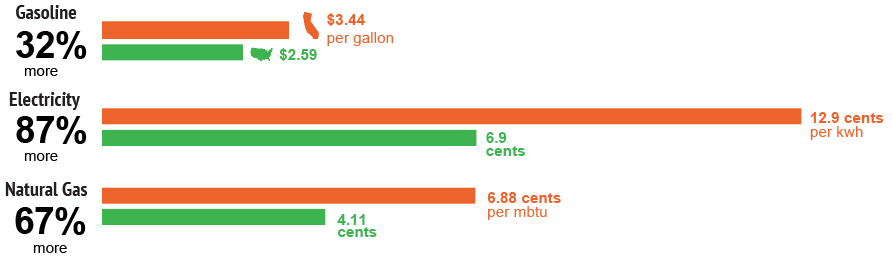 1/8/2020
Other States Always Recruiting Us
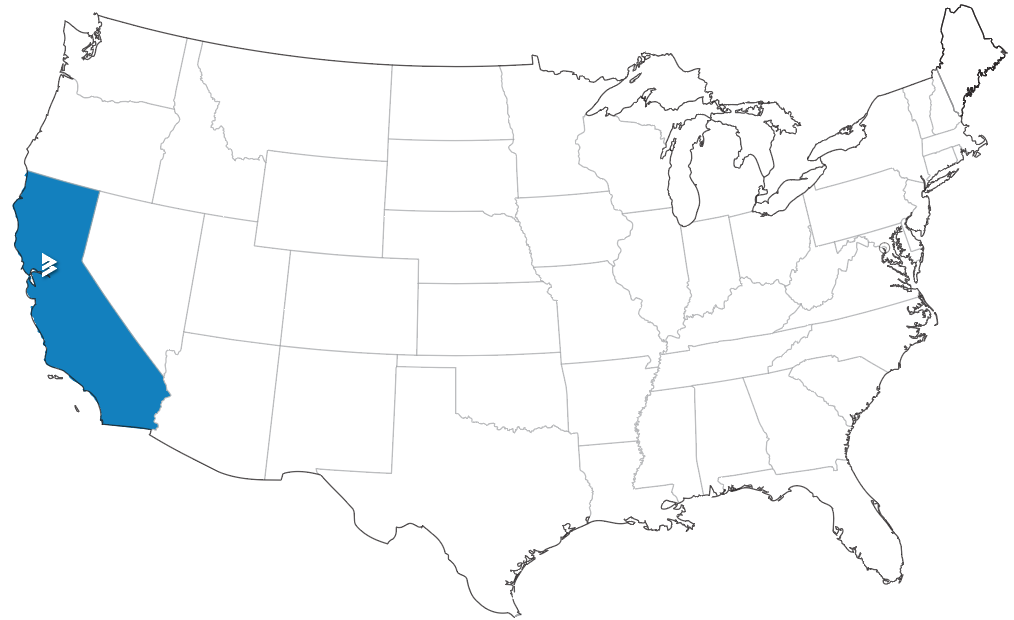 1/8/2020
Keep us competitive
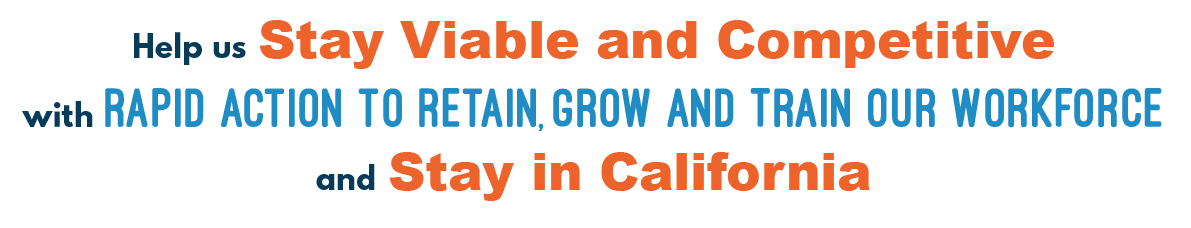 1/8/2020
Thank you
to all the Commissioners for your diligent efforts on the Future of Work Commission.
Please contact me withany questionsAt Pkan@bwc.com